serv cucosta
CUCosta / Unidad de Servicio Social
“El servicio social es la actividad formativa y de aplicación de conocimientos que de manera temporal y obligatoria realizan los alumnos o pasantes de la universidad y de las instituciones que imparten programas educativos con reconocimiento de validez oficial de estudios, en beneficio de los diferentes sectores de la sociedad”.
serv cucosta
CUCosta / Unidad de Servicio Social
¿COMO SE REGULA
EL SERVICIO SOCIAL?
A través del Reglamento General para la Prestación del Servicio Social de la Universidad de Guadalajara (RGPSS).
Link de descarga: http://www.cuc.udg.mx/es/reglamento-0
serv cucosta
CUCosta / Unidad de Servicio Social
RGPSS
ARTICULO 5°
ARTICULO 6°
•Titulación programa educativo
• NO implica relación tipo laboral
Prestador - Dependencia
Objetivo 03
serv cucosta
CUCosta / Unidad de Servicio Social
RGPSS
ARTICULO °7
Horas del servicio social.
ARTICULO °8
Porcentaje de creditos
serv cucosta
CUCosta / Unidad de Servicio Social
RGPSS
ARTICULO °28
PLAZO.
Minímo 6 meses - Maximo 2 años
•Excepción.
•Discapacidad
RGPSS
serv cucosta
CUCosta / Unidad de Servicio Social
Derecho a gozar de hasta dos permisos debidamente justificados y no consecutivos de tres días cada uno para ausentarse del servicio social, siempre que no afecte las actividades bajo su responsabilidad.
Obligación a cumplir con las actividades que se le asignen en los lugares o centros de adscripción, dentro del horario y días que establezca su oficio de comisión.
RGPSS
serv cucosta
CUCosta / Unidad de Servicio Social
Artículo 32. Baja del servicio social.
No se presente a realizar su servicio social en la fecha señalada en el oficio de comisión.
Acumule tres faltas consecutivas o cinco alternadas, sin causa justificada, durante la prestación del servicio social.
No cumpla con las actividades asignadas, según lo convenido o establecido en el programa correspondiente
Deje inconclusas injustificadamente las actividades del programa
Renuncie a prestar el servicio social
Lorem ipsum dolor sit amet, consectetur adipiscing elit. Duis vulputate nulla at ante rhoncus, vel efficitur felis condimentum. Proin odio odio.
serv cucosta
CUCosta / Unidad de Servicio Social
DEPENDENCIAS UNIVERSITARIAS
•Rectoría.
•Secretaría Académica.
•Secretaría Administrativa.
•3 Divisiones.
•10 Departamentos.
•3 Centros de Investigación.
•9 Coordinaciones de área.
•19 Coordinaciones de carrera. 
•Radio Universidad.
•Preparatoria Regional de Puerto Vallarta y Modulo Ixtapa.
•Unidad de Servicio Social 
•CAI
•CISIGAMECO
•CIDE
•CUCOSTA Sede Tomatlán
serv cucosta
DEPENDENCIAS EXTERNAS
ASOCIACIONES CIVILES:
•Fundación Asistencial para Personas con Síndrome de Down, A.C
•Colegio de Arquitectos de Puerto Vallarta del Estado de Jalisco, A.C
•Pro-Museo Centro de Arte Puerto Vallarta A.C
•Centros de Integración Juvenil A.C. Puerto Vallarta
•Pasitos de Luz
DEPENDENCIAS ESTATALES:
•Instituto Estatal para la Educacion de Jóvenes y Adultos
•Escuela Secundaria General N° 84 Dr. Valentin Gomez Farias
•Consejo Estatal para el Fomento Deportivo
•Fondo Jalisco de Fomento Empresarial
serv cucosta
CUCosta / Unidad de Servicio Social
DEPENDENCIAS EXTERNAS
DEPENDENCIA MUNICIPALES:
•Consejo Municipal del Deporte (COMUDE)
•DIF Puerto Vallarta
•Cruz Roja Mexicana, Delegación Puerto Vallarta
DEPENDENCIA FEDERALES:
•Instituto Nacional de Migración
Las publicación de plazas será a partir del miércoles 22 de enero del 2025 en ss.siiau.udg.mx
serv cucosta
CUCosta / Unidad de Servicio Social
CONVENIOS
Se puede realizar convenios con 3 tipos de dependencias: Asociaciones Civiles, Ayuntamientos y Organismos Públicos.
Los convenios vigentes se pueden consultar en:
serviciosocial.udg.mx/Convenios/ConveniosVigentes
serv cucosta
CUCosta / Unidad de Servicio Social
CONVENIOS
Para realizar un convenio deberás de entrar a www.serviciosocial.udg.mx y el tiempo estimado de la realización del convenio es de 1 mes.
serv cucosta
CUCosta / Unidad de Servicio Social
REQUISITOS PARA EL INICIO DEL SERVICIO SOCIAL
Para el registro al servicio social debes de contar con un porcentaje de créditos, de no completar el porcentaje mínimo, no podrás realizar tu servicio en el calendario 2025-A.
REGISTRO DE ALUMNOS
Del 19 de noviembre del 2024 al 17 de enero del 2025
Dirígete al menú: alumno » general » datos personales
ss.siiau.udg.mx
serv cucosta
CUCosta / Unidad de Servicio Social
Deberás actualizar tus datos personales, recuerda colocar un correo electrónico que utilices ya que por ese medio se te estará informando acerca de las actividades a realizar.
REGISTRO DE ALUMNOS
Del 19 de noviembre del 2024 al 17 de enero del 2025
Dirígete al menú: alumno » aspirante » registro
REGISTRO DE ALUMNOS
serv cucosta
CUCosta / Unidad de Servicio Social
Del 19 de noviembre del 2024 al 17 de enero del 2025
Dirígete al menú: alumno » aspirante » registro
DOCUMENTACION QUE TENDRAS QUE ENTREGAR EN FISICO:
•Solicitud de Inscripción (con foto y firma en original)
•Orden de pago de servicio social impresa
•Comprobante de pago original (No se aceptan transferencias)
•Carta laboral original, membretada por la empresa (en caso de solicitar sábados y domingos)
UNICAMENTE SE ACEPTRA DOCUMENTACION COMPLETA Y ORIGINAL.
CONSULTA DE
AGENDA.
A partir del miércoles 29 de enero del 2025
Dirígete al menú: alumno » aspirante » ofertas disponibles
ss.siiau.udg.mx
serv cucosta
CUCosta / Unidad de Servicio Social
Se desplegará una página como la que se muestra a continuación:
Martes 04 y Miércoles 05 de Febrero del 2025, seleccionarás tu plaza de acuerdo a tu agenda.
SOLAMENTE deberás seleccionar una plaza.

Una vez seleccionada la plaza, no hay modificaciones.
SELECCIONA UNA OPCIÓN
(Programa)
BOTÓN DE REGISTRO
Entrega del oficio de comisión
Lunes 24 al viernes 28 de febrero de 2025
1.- Entregar el oficio de comisión en la dependencia que elegiste.

2.- Recabar firma y sello del titular de la dependencia y completar los datos.

3.- Entregar ORIGINAL Y COPIA del oficio para su validación en la Unidad de Servicio Social CUCosta.
TIENES 7 DÍAS HÁBILES A PARTIR DE LA FECHA EN QUE SE ENTREGÓ EL OFICIO DE COMISIÓN
CALENDARIOS
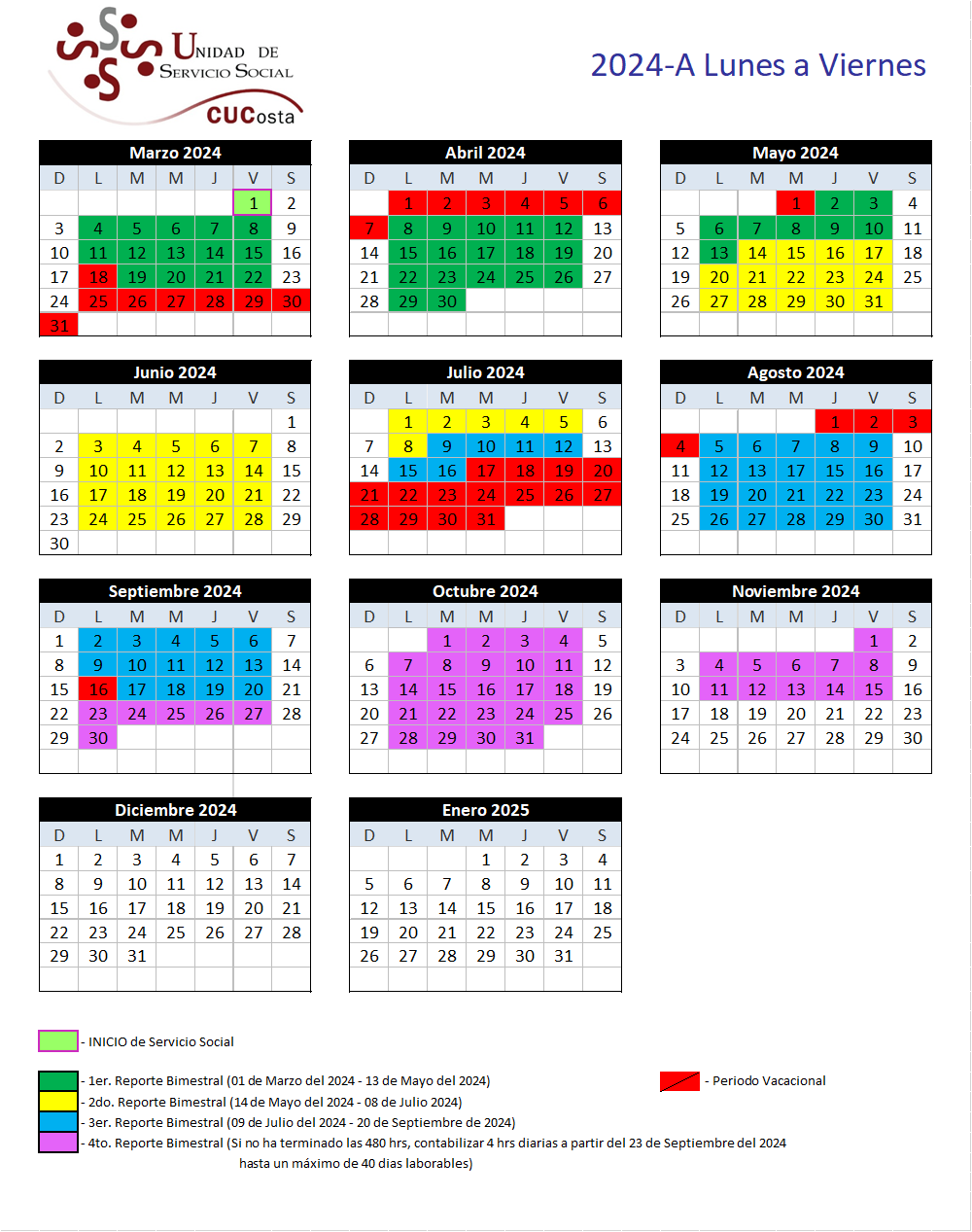 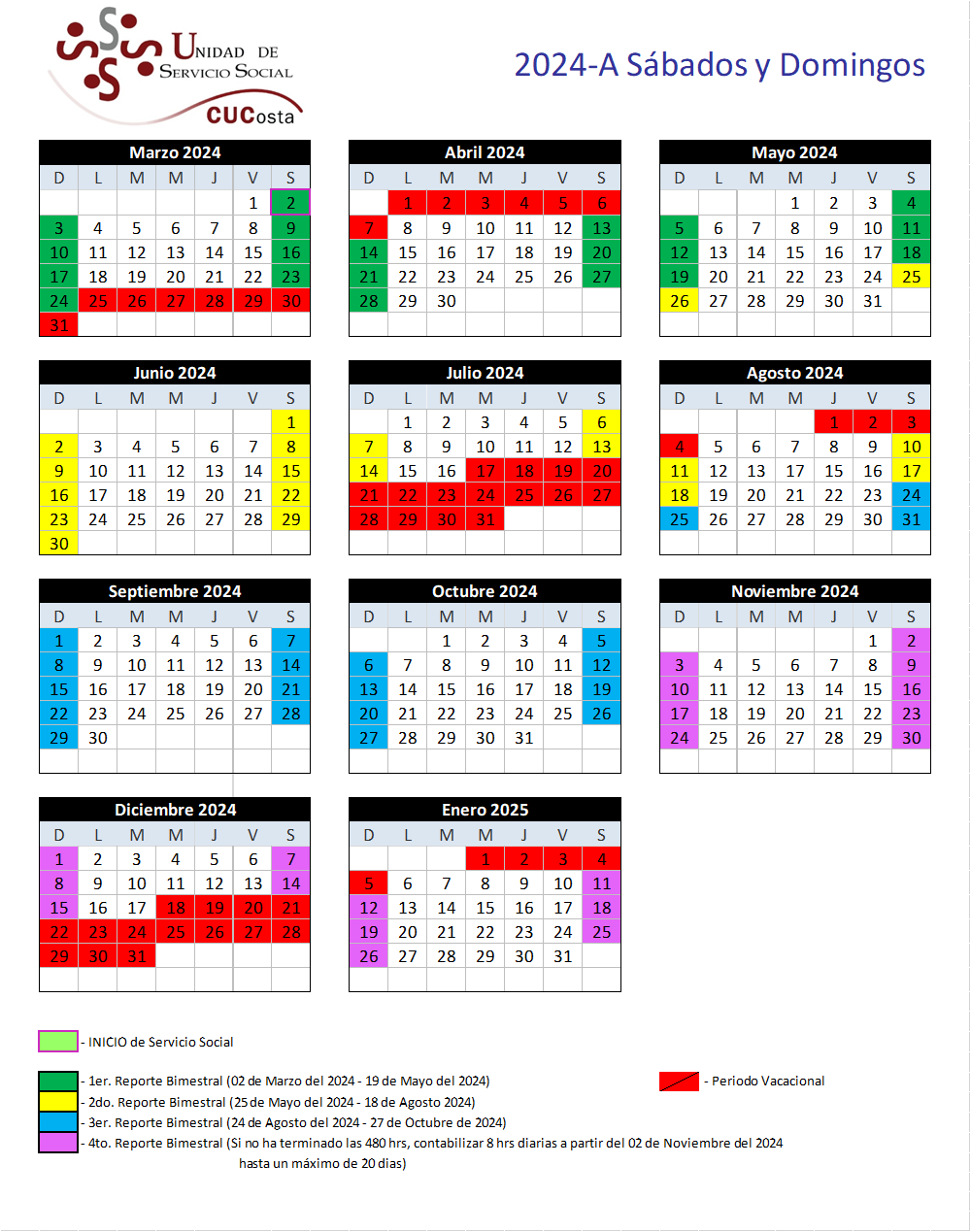 ELABORACION DE REPORTES BIMESTRALES
1.- Elaborar el reporte parcial en el sistema ss.siiau.udg.mx.

2.- Colocar las fechas del bimestre correspondiente de acuerdo a tu calendario.

3.- Guardar cambios e imprimir reporte.

4.- Recabar firmas y sellos correspondientes.

5.- Escanear el reporte y adjuntar en el sistema.

6.- Entregar original y copia en la Unidad de Servicio Social en los tiempos establecidos.
VIDEO TUTORIAL: 
TINYURL.COM/REPORTES-SSCUCOSTA
Manual para el alumno:
http://goo.gl/Nc3Pq1
serv cucosta
CUCosta / Unidad de Servicio Social
TUTORIALES
VIDEO TUTORIAL PARA EL REGISTRO:
tinyurl.com/registro-sscucosta
VIDEO TUTORIAL PARA LOS REPORTES PARCIALES:
tinyurl.com/reportes-sscucosta
SOLICITUD DE REGISTRO:
www.cuc.udg.mx/es/inscripcion-al-servicio-social
serv cucosta
¡GRACIAS POR TU ATENCIÓN!
322 2262262
Atentamente
 Lic. Enrique Téllez López
 Jefe de la Unidad de Servicio Social
enrique.tellez@cuc.udg.mx
juventino.espinoza@cuc.udg.mx
Horario de atención de lunes a viernes de 10:00 a 15:00 y de 16:00 a 18:00 horas.